RMTTF
Tomas Fernandez	NRG
Debbie McKeever	ONCOR
Melinda Earnest	AEP Texas
RMTTF work in progress and Upcoming Training
RMTTF 
	Developing and updating Training Materials to align with TX SET 5.0 and MarkeTrak SCR817
	Presenting, coordinating and scheduling MarkeTrak and TX SET training
		
	2025 Upcoming Training

			MarkeTrak Part 1-Overview 				Feb. 25th 8:30 AM - WebEx Only
			MarkeTrak Part 2-Switch Holds and IAG	Feb. 26th 8:30 AM - WebEx Only
			
			TX SET 5.0 – Training class in Dallas, hosted by Oncor 				Date TBD
						  Training class in Houston, hosted by Centerpoint 		Date TBD
			Beginning 3rd quarter 2025, TX SET training classes will be held via WebEx  
 						 	
ERCOT will update the Learning Management System (LMS) quarterly, or as dates are known. RMTTF will provide updates to RMS including training dates. 

Market Notices for training will be distributed to RMS, TDTMS, TX SET and RMTTF e-mail lists. 

Note! In Person TX SET classes will have a maximum of 60 spaces.	

Link to register for training: https://www.ercot.com/services/training/courses		
.
On-Demand ERCOT Retail Training Modules Available 24/7
MarkeTrak Online Training Modules  - 
MarkeTraks Overview
Switch Hold Removal
Cancel With/Without  Approvals
Inadvertent Gains/Losses & Rescissions
Usage and Billing
Other D2D Subtypes
Bulk Insert
MarkeTrak Admin Functionality
Data Extract Variances (DEV) LSE Subtypes 
Data Extract Variances (DEV) Non-LSE Subtypes
Emails and Notifications
Reporting – Background & GUI 

Additional Retail Online Training Modules 
Retail 101
TXSET
Mass Transition
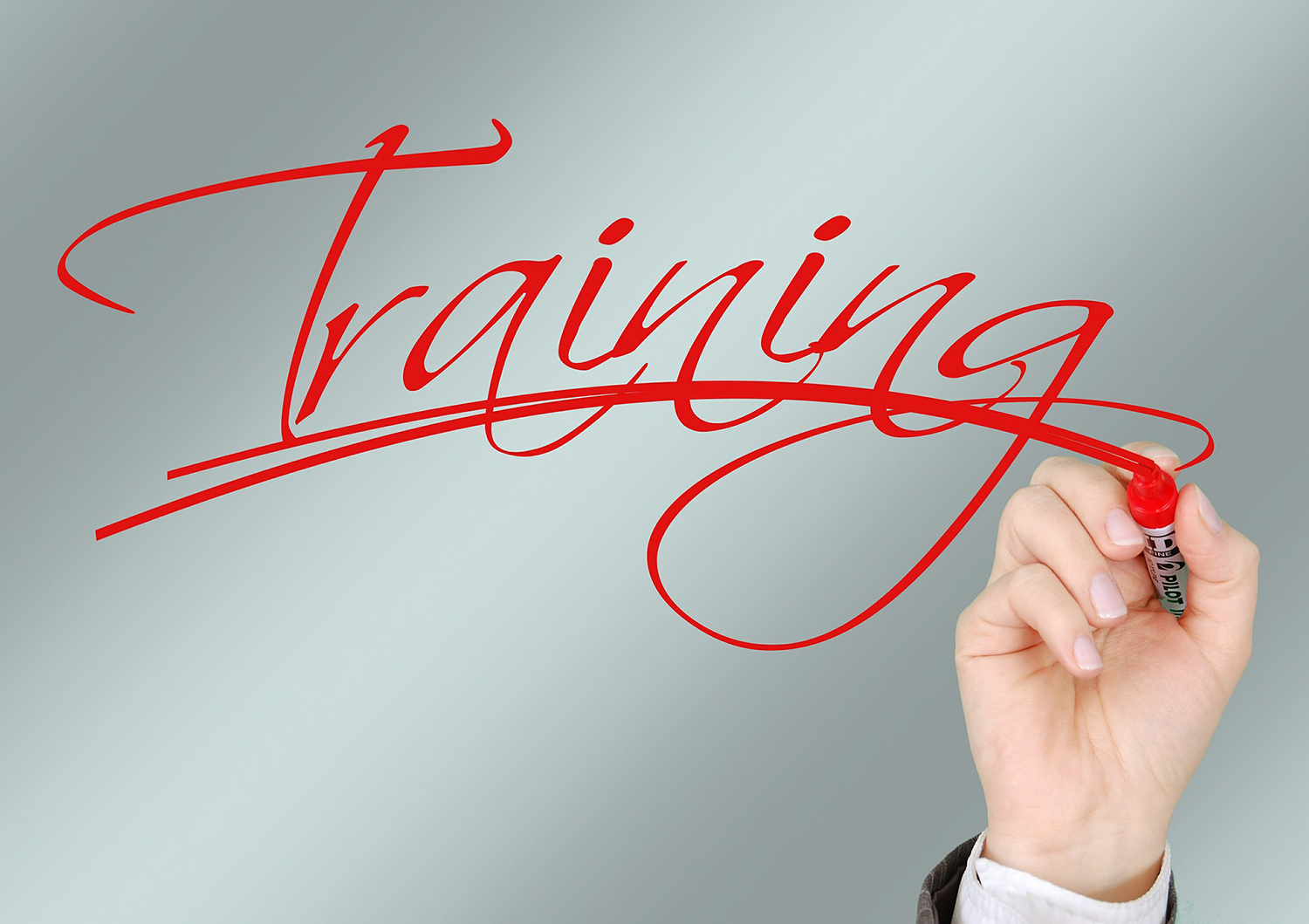 Upcoming RMTTF Meeting  
	 Tuesday, February 25th - 1:30 PM
	 WebEx and In person 
	 ERCOT 
	 8000 Metropolis Bldg. E #100 
	 Austin, TX 78744
	 Please join us!
If you have questions or suggestions for training, please contact one of the RMTTF co-chairs noted below.           	Tomas Fernandez, NRG      tomas.fernandez@nrg.com         	Melinda Earnest, AEP         mdearnest@aep.com	          	Debbie McKeever, Oncor     deborah.mckeever@Oncor.comThank you!